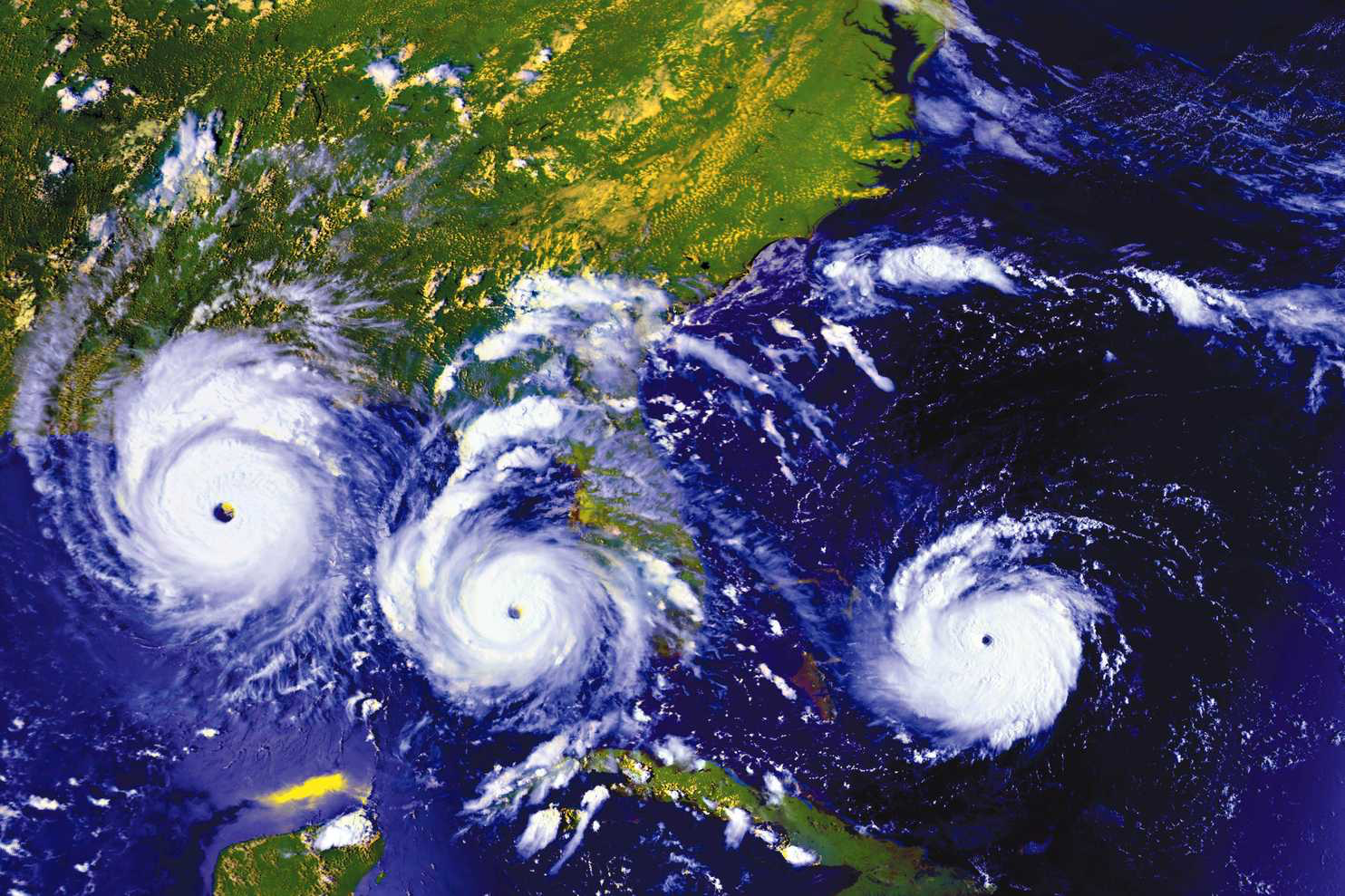 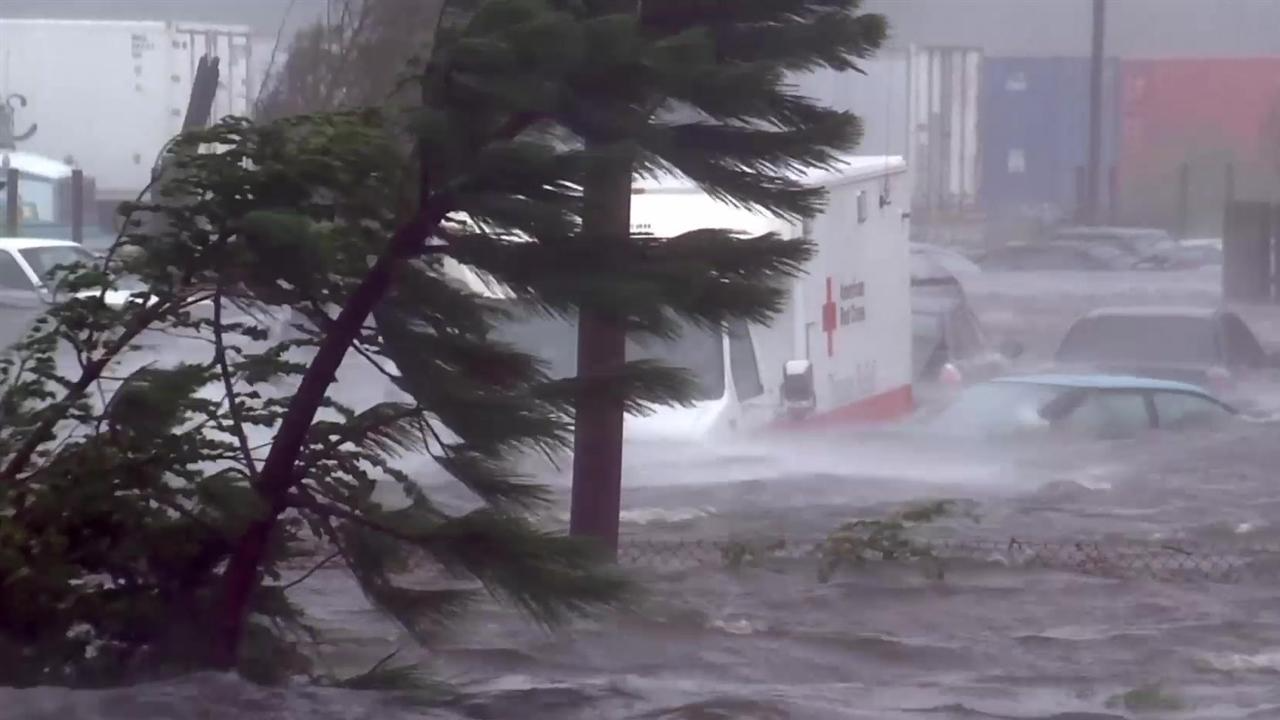 What are the impacts of Hurricanes
What: The impacts of hurricanes.
Why:To be able to assess which areas of the US are most hazardous.
 How: Investigating and analyzing eye witness experiences of various hurricanes.
Task 1 – Impacts of hurricanes
With your teacher go to word wall next to the Hive. 


A) Recall your experience of a hurricane event. What did you see /experience ? How did you feel?

B) How can you categorize the impacts?
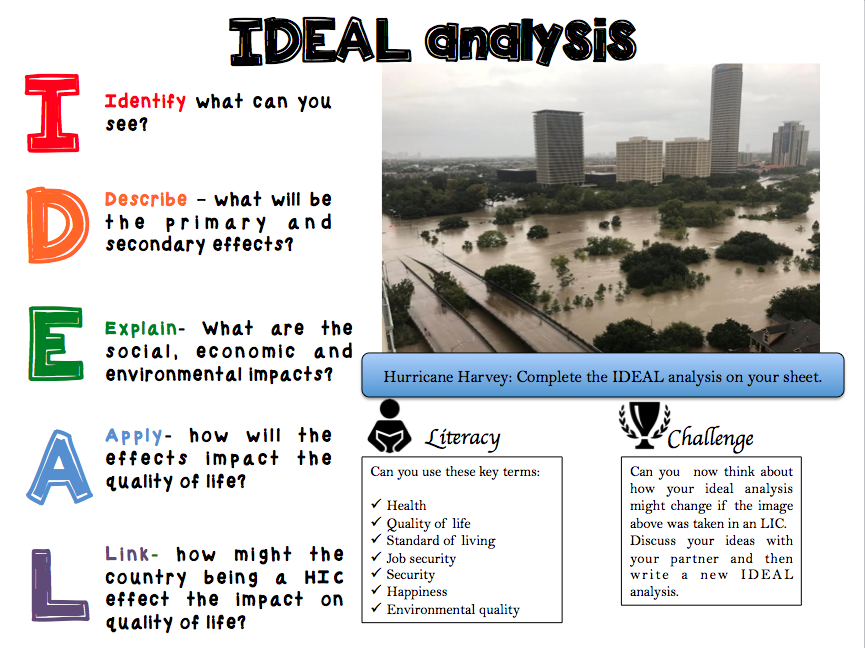 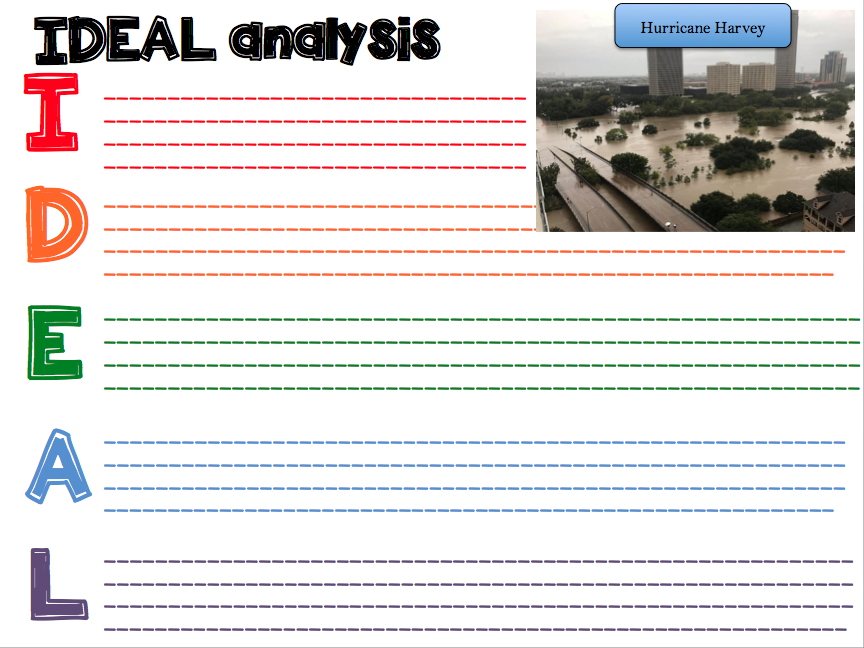 Source 1: Harvey: Into the Deluge
Watch the video and  add to the effects of Harvey
Source 2: When the roads turned to rivers
Watch the video and  add to the effects of Harvey
Task 2- Eye witness accounts
Use the QR code reader to complete the table.
Task 3
Draw out the following continuum and place the victims (and your experience of it). Justify your selection with a detailed paragraph. 


     1____________________________________________10
Minimum 							                  Disastrous 
Impact experienced
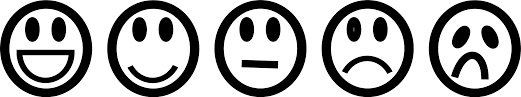 The children of  Orocovis
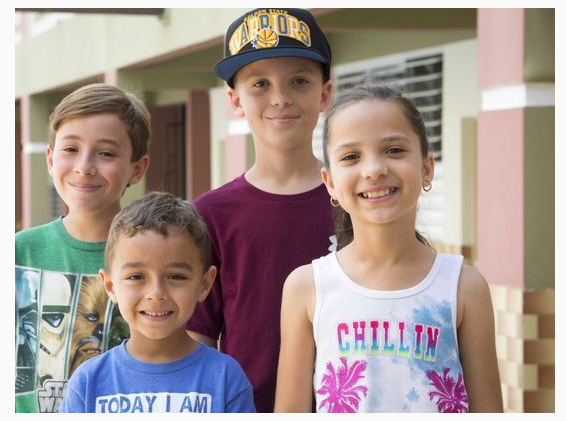 Maribel Valentin Espino
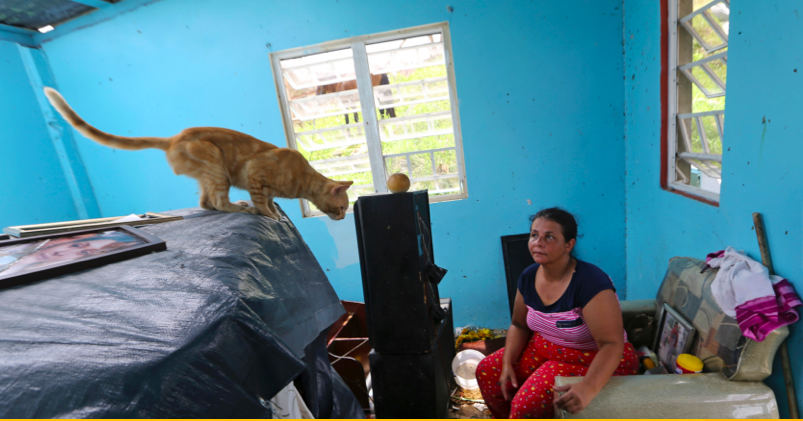 Gloria Castillo Luna
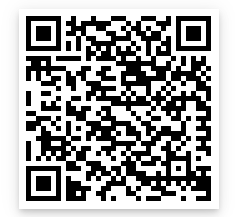 Jessica Brightman
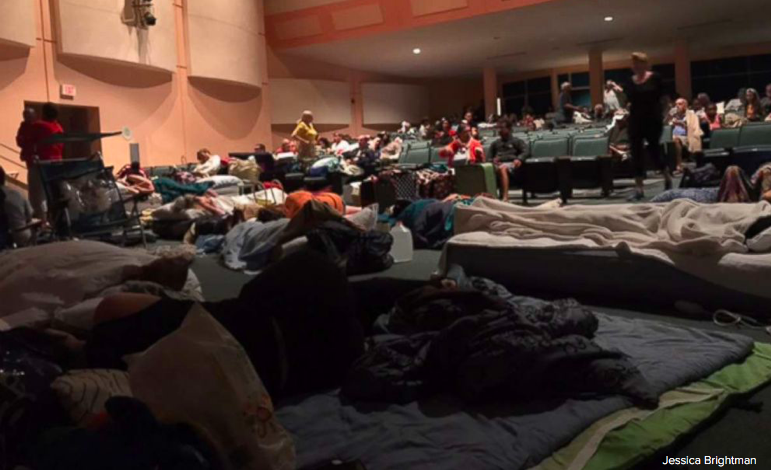 Lesley Quinones
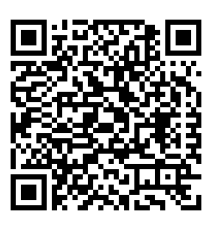 La Vita Bella residents
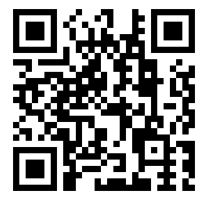